Урок алгебры и начал анализа
10А класс
14.11.2013
- Выполните необходимые действия ,преобразования
Проверка домашнего задания:для функции y=f(x),где y=sinxнайдите
Проверка домашнего задания:
Проверка домашнего задания
10.7в построить график функции y=sin(x-П)
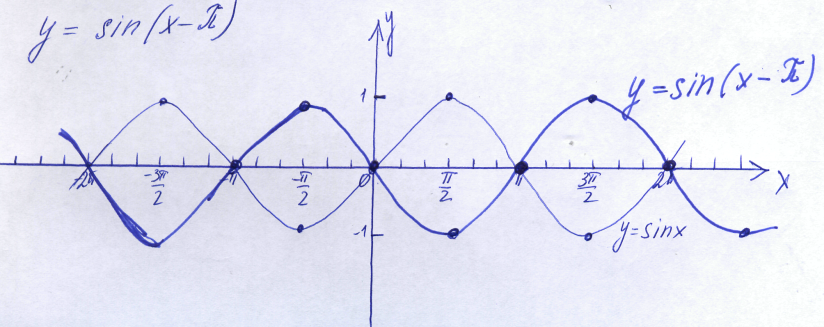 Проверка домашнего задания
10.10б постройте график функции 
          y=-sinx +3
Задание по математике для любознательных гуманитариев
Задание по математике для любознательных гуманитариев
y = sin x  ?
y =k sin(x+m) +l
k -?
m -?
l -?
Выполните задание
Постройте график функции 
                                 у=sin(x+П/2)
Выполните задание
Постройте графики функций:
             y =2cosx
             y =2cos(x-П/3)
             y =2cos(x-П/3)-1
Домашнее задание
Исследовать график функции  y =cosx
№11.(1,9б,12)
 ☺найдите значение выражения (математика для любознательных)
Без фамилии
           Рефлексия чувств:
1.Успешно готов к построению графика функции y=cosx      
  самостоятельно.
2.При построении графика функции y=cosx необходима   
  дополнительная консультация.  
3.Готов к построению и исследованию графика функции y=cosx+l   
4. Готов к построению и исследованию графика функции  
   y=cos(x+m)+l   
5. Готов к построению и исследованию графика функции  
   y=k cos(x+m)+l 
6.Признаю, что необходимо продолжать работать с таблицей значений тригонометрических функций.
СПАСИБО  ЗА  УРОК !